JobWatch
Zana Bytheway 		Ian Scott
(Executive Director)	(Principal Lawyer)
1
JobWatch Introduction
JobWatch is an employment rights legal centre which provides assistance to workers regarding their rights at work. 
We provide:
Free, confidential telephone information and referral services for Queensland workers.
Community legal education through a wide range of resources.
Self-representation assistance through our Unfair Dismissal Self-Representation Kit and Making a Small Claim under the Fair Work Act 2009 Kit.
JobWatch Employment Rights Information App.
2
JobWatch Queensland Services
JobWatch’s telephone information service (TIS) provides tailored legal information and practical assistance to callers in relation to all work related issues, including in the following areas:
 Unfair Dismissal and General Protections
 Redundancy
Unpaid Wages, Superannuation and other entitlements
 Workplace Bullying 
 Sexual Harassment
 Parental Leave
 Discrimination in the Workplace
Enterprise Agreements, Modern Awards and Employment Contracts
QLD JobWatch Telephone Line: 1800 331 617
3
JobWatch Queensland
JobWatch was funded by the Fair Work Ombudsman in January 2017 to assist Queensland workers.
Over the 2017 calendar year, JobWatch has received approximately 3,000 calls from Queensland workers, being approximately 25% of all calls to the service.
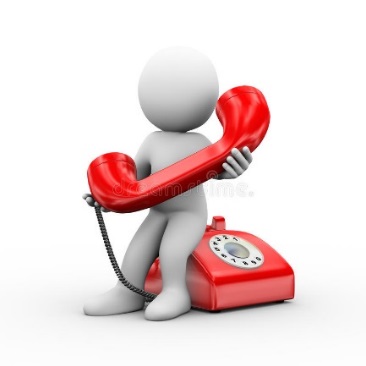 4
Topics Covered
About JobWatch
Bullying & Discrimination
Unfair Dismissal
Constructive Dismissal
General Protections
Underpayment
Sexual Harassment
The Gig Economy
Q&A
5
The information provided in this presentation 
is not legal advice and is designed for national system employees (i.e. employees other than Queensland state public sector or local government employees).
Disclaimer
6
Bullying
Over the 2017 calendar year, JobWatch received approximately 300 calls relating to workplace bullying from Queensland workers.
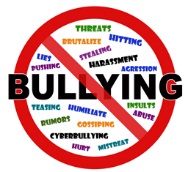 7
Workplace bullying occurs when ‘an individual or group of individuals repeatedly behaves unreasonably towards a worker or group of workers and the behaviour creates a risk to health and safety’ (excluding reasonable management action carried out in a reasonable manner) s. 789FD Fair Work Act 2009 (Cth) (FW Act) 

Under the Work Health and Safety Act 2011 (Qld), Workplace Health and Safety Queensland can deal with bullying (workplace harassment) where a person is at risk of injury or illness from bullying which is defined as:
repeated and unreasonable behaviour directed towards a worker or a group of workers that creates a risk to health and safety.
Repeated behaviour refers to the persistent nature of the behaviour and can involve a range of behaviour over time.
Unreasonable behaviour means behaviour that a reasonable person, having considered the circumstances, would see as unreasonable, including behaviour that is victimising, humiliating, intimidating or threatening.
8
Workplace Bullying is not:
Workplace Bullying may include:
Management actions carried out in a fair and reasonable way
Allocating work to a worker
Setting performance goals, standards and deadlines
Transferring a worker
Informing a worker about unsatisfactory work performance
Informing a worker about inappropriate behaviour
Deciding not to select a worker for promotion
Performance management processes
Constructive feedback
Implementing organisational changes
Downsizing
Insulting, abusive or offensive language
Inappropriate comments about a person’s appearance or lifestyle
Physical assaults or threats
Spreading malicious rumours
Behaviour or language that frightens, humiliates, or degrades 
Setting tasks above or below a person’s skill level
Isolating or ignoring a person
Setting unachievable or constantly changing deadlines
Inappropriate letters, emails, phone calls, text messages or social media
9
Proactive steps prior to legal action:

Direct approach: If it is safe to do so, a worker can tell the bully that their behaviour is unreasonable and inappropriate, and that they want it to stop.
Seek support and advice: Most workplaces have a health and safety representative who can provide advice. A worker can also seek professional counselling and/or advice outside of their workplace (e.g. from their doctor).
Keep a diary: Record the bullying incidents (and include; date/time, witnesses, what happened, how they felt).
Report/dispute resolution: Follow their workplace OH&S procedures and inform their workplace of their situation. Alternatively, if available, they may activate the dispute resolution procedure in relation to bullying which is an OHS issue.
Speak with someone: Discuss the situation with someone they trust at the workplace – such as a supervisor, manager, co-worker, union or other representative or someone in Human Resources.

*Sometimes undertaking these steps can result in an employee’s dismissal
10
Legal Options Available
Queensland Police: If a worker has experienced violence, assault, or stalking they should report abuse directly to police.
Lodge an application with the FWC for an Order to Stop Bullying: To be eligible to make an application for this order, a worker must still be working at the business where they are being bullied. FWC can make any orders it considers appropriate to stop bullying excluding payment of money. (s.789FF FW Act) FWC must start dealing with an application within 14 days.
Complaint to Workplace Health & Safety Qld (WH&SQ): Under the Work Health and Safety Act 2011 WH&SQ can deal with workplace bullying where a person is at risk of injury or illness from bullying, however, there are a number of  requirements including that attempts should first be made in the workplace to resolve the issue).
Worker’s Injury Compensation Claim: An employee who suffers a work related injury as a result of workplace bullying may be able to make a worker’s injury compensation claim (also known as a WorkCover claim) – which may result in compensation for a percentage of pre-injury wages, medical expenses, etc.
ComCare Claim: Similar to above for Cth employees.
11
FWC Stop Bullying Orders have included:
orders that individual parties: 
not make contact with each other
only make contact via email during specific times
not attend certain premises
not denigrate or humiliate one another and behave in a way that is reasonable and professional

orders that companies: 
provide all staff with anti-bullying training
conduct training for all employees on appropriate standards of behaviour in the workplace, including a recommendation that the training be conducted by, for example, the Anti-Discrimination Commission
12
Lynette Bayly [2017] FWC 1886
In a recent case, FWC granted its first interim order issued in its anti-bullying jurisdiction, effectively issuing an injunction to stop an employer from proceeding with a workplace investigation. The orders prevented the employer from continuing a process which might result in termination of employment, and therefore defeat the purpose of the anti-bullying application.
Ms Bayly filed an application alleging various senior executives and co-workers were engaging in bullying behaviour, and seeking preventive orders. Ms Bayly accused her employer, the Bendigo Kangan Institute, of victimising her by making allegations of misconduct, and launching a formal investigation, after she had complained about another employee. The employer denied the allegations, and said that their actions were "reasonable management action", and therefore not bullying.
Ms Bayly applied for an interim order to stop the investigation, and to prevent the Institute taking any disciplinary action against her, until her stop-bullying application had been determined. This would force the employer to halt its process, and to continue her employment, when in the normal course they would have been able to dismiss her.
As an interim measure, and without finally deciding who was in the right, the Commissioner decided that Ms Bayly's application had a sufficient likelihood of success to justify an interim order preserving the status quo, until the case could be heard in full.
13
Bullying & Discrimination
Bullying may also be unlawful under the Anti-Discrimination Act 1991 (Qld) if it is engaged in because of a protected attribute (s.7) being:
sex
relationship status
pregnancy
parental status
breastfeeding
age
race
Impairment
religious belief or religious activity
political belief or activity
trade union activity
lawful sexual activity
gender identity
sexuality
family responsibilities
association with, or relation to, a person identified on the basis of any of these attributes.
14
Meaning of Discrimination Anti-Discrimination Act 1991 (QLD)
Direct discrimination: When a worker is dealt with unfairly on the basis of one of the protected attributes (compared with someone who doesn't have that attribute) in the area of employment (including contractors). (s.10)
It is not necessarily for the person discriminating to consider the treatment to be less favourable  
Motive is also irrelevant 
Indirect discrimination: Sometimes, a policy, rule or practice seems fair because it applies to everyone equally, but a closer look shows that some people are being treated unfairly. This is because some people or groups of people, are unable or less able to comply with the rule or are disadvantaged because of it due to their protected attribute. If this policy or practice is not reasonable, it may be indirect discrimination. (s.11)
Whether a policy or practice is reasonable depends on all the relevant circumstances of the case
Vicarious liability: Is the responsibility an employer or principal has for the actions of their workers or agents while they are on the job. (s.133)
If these actions are found to be unlawful under the Queensland Anti-Discrimination Act 1991, both the person complained about and their employer or principal may be held responsible. The employer needs to show the steps it’s taken to prevent the behaviour are reasonable if it wants to avoid vicarious liability e.g. having anti-discrimination policies etc.
15
Legal Options Available
Although the word bullying is not used in anti-discrimination legislation, a complaint of discrimination may be made to the Anti-Discrimination Commission Queensland (ADCQ) or the Australian Human Rights Commission (AHRC) if bullying happens to a person because of a protected attribute/ground.
Anti-Discrimination Claim: If a worker is bullied because of a protected attribute under the Anti-Discrimination Act 1991 (Qld) within 12 months of the bullying/discriminatory behaviour occurring, a person can:
Apply to the Anti-Discrimination Commission Queensland who will assess the complaint and, if accepted, hold a conciliation to try to resolve the matter by agreement. 
If the matter is not resolved at conciliation, your matter can be referred to the Queensland Industrial Relations Commission for a hearing.
If a claim is commenced in the state jurisdiction, it cannot be changed to the AHRC.
Remedies: The principles of damages apply e.g. economic loss/pain and suffering etc. as well as a broad range of other orders e.g. public apologies, anti-discrimination training etc. (see s.209).
16
Who is protected at work?
Work is defined within the schedule to the Anti-Discrimination Act 1991 (Qld) to include not only permanent, casual and temporary employees, but also: 
work under a contract for services; 
work remunerated in whole or in part on a commission basis;
work under a work experience arrangement within the meaning of the Education (Work Experience) Act 1996;
work under a vocational placement; 
work on a voluntary or unpaid basis; and
work under a guidance program, an apprenticeship training program or other occupational training or retraining program.
17
Legal Options Available


Alternatively, if a person is the target of workplace bullying because of a federally protected ground under the Sex, Age, Disability or Racial Discrimination Acts, within 6 months from the date the discrimination occurred:
A complaint can be made to the AHRC.
If the complaint is not resolved at the AHRC, the applicant then has 60 days to commence legal proceedings in the Federal Court/Federal Circuit Court from the date that the AHRC terminates the complaint.
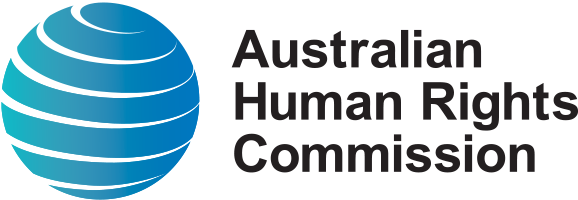 18
Jurisdiction of the AHRC
The AHRC can investigate and resolve complaints of discrimination based on a person’s:
sex, including pregnancy, marital or relationship status (including same-sex de facto couples) status, breastfeeding, family responsibilities, sexual harassment, gender identity,  intersex status and sexual orientation
disability, including temporary and permanent disabilities; physical, intellectual, sensory and psychiatric disabilities, diseases or illnesses; medical conditions; work related injuries; past, present and future disabilities; and association with a person with a disability
race, including colour, descent, national or ethnic origin, immigrant status and racial hatred
age, covering young people and older people
19
Barney v State Of Queensland and Anor [2012] QCAT 695
Mr Barney complained that he was subject to racial discrimination due to his indigenous heritage. 
Co-worker (Ms Petersen) made multiple racial comments, and called Mr Barney “black thing” or “blackfella”.
Co-worker refused to swap shifts because it would mean she would have to work with Mr Barney. 
Co-worker also said to Mr Barney words to the effect of "you're black, just get over it" and "you won't change it, just accept it, you're black, black, black“.
Conduct was held to be racial discrimination.
Remedy: $76,704.81 damages.
20
JobWatch Case Study:

‘I have faced bullying and harassment from my manager over the past 12 months. I put in a grievance complaint that went through an internal process but was disappointed that the investigation did not call on witnesses…When my complaint was dismissed, I was issued with a formal warning for being late multiple times (which is not true). I do not want to return to work.’
21
JobWatch Case Study:

‘My employer texts me all the time demanding I come into work, even through I am on maternity leave. When I said I couldn’t come in, my employer told me how angry and disappointed he was. At one stage I was even told to have an abortion. I don’t feel like I can return to the job and my employer is pressuring me to resign.’
22
JobWatch Case Study:

“I have been consistently bullied by my manager for over six months. Another staff member made a complaint to Head Office about my manager’s behavior but he blamed me for making the complaint. The bullying became worse and I even contemplated suicide. I feel I have no other option than to resign.”
23
Unfair Dismissal
What is Unfair Dismissal?
An Unfair Dismissal is a claim that a person’s dismissal from employment was:
Harsh, unjust or unreasonable; and
Not consistent with the Small Business Fair Dismissal Code (if applicable); and
Not a case of genuine redundancy.
          (Fair Work Act 2009 (Cth) s. 385)

If a person has met these requirements, they may have grounds to make an unfair dismissal claim at the Fair Work Commission (FWC). 
21 days from the date the dismissal took effect to file a claim at FWC.
FWC will hold a voluntary telephone conciliation within 3-5 weeks. If the matter doesn’t settle, it will be listed for hearing.
24
What may be considered ‘Harsh, Unjust or Unreasonable’? s.387
Was there a valid reason for the dismissal related to the person’s capacity or conduct (i.e. misconduct)?
Was the person notified of this reason?
Was the person given an opportunity to respond to the reason?
Any unreasonable refusal by the employer to allow the person to have a support person present in discussions relating to dismissal.
Was the person given warnings prior to dismissal (if about unsatisfactory performance)?
How the size of the employer impacted its dismissal procedures.
If the employer’s business has a dedicated Human Resources specialist (and what is the ‘impact’ if they did or didn’t).
Any other matters FWC considers relevant.
25
Meaning of Harsh, Unjust or Unreasonable
‘Harsh’ — because of its consequences for the personal and economic situation of the employee or because it is disproportionate to the gravity of the alleged offence; 
‘Unjust’ — because the employee was not guilty of the alleged offence on which the employer acted; 
‘Unreasonable’ — because it was decided on inferences that would not reasonably have been drawn from the material before the employer or that termination was a disproportionate response in the circumstances. 
It may be that the termination is harsh but not unjust or unreasonable; unjust but not harsh or unreasonable; or unreasonable but not harsh or unjust. In many cases the concepts will overlap.
26
Limitations: The Small Business Fair Dismissal Code

The Code provides a defence for small business employers against unfair dismissal claims if a dismissal is compliant with the Code. (s. 388).
To be considered a small business the employer must have 14 or less employees.
The Code essentially provides a fair dismissal checklist which includes-:
It is fair for an employer to dismiss an employee without notice or warning when the employer believes on reasonable grounds that the employee’s conduct is sufficiently serious to justify immediate dismissal, e.g. theft; and
In other cases, warnings, procedural fairness and a valid reason as to the employees capacity or conduct still apply. 
See Brewer -v- On the Spot Dry Cleaners [2017] FWC 967 (2 March 2017).
27
Brewer -v- On the Spot Dry Cleaners U2016/13473 (9 March 2017).
In the recent decision of Brewer -v- On the Spot Dry Cleaners, the Fair Work Commission reminded employers that they must get the termination process right, even when using the Small Business Code, or else like On the Spot, they make get taken to the cleaners, and have to pay compensation.
In this case, the Employer terminated an employee after the employee was found to have taken sick leave in excess of the sick leave available to her under the National Employment Standards.
While it sounds reasonable to terminate an employee for taking too much leave, the Fair Work Commission found that the employer acted harshly because they failed to communicate an adequate reason for termination of employment to the employee at the time she was dismissed.
28
Limitations: Genuine Redundancy (s. 389)
(1)  A person's dismissal was a case of genuine redundancy if: 
(a)  the person's employer no longer required the person's job to be performed by anyone because of changes in the operational requirements of the employer's enterprise; and 
(b)  the employer has complied with any obligation in a modern award or enterprise agreement that applied to the employment to consult about the redundancy. 
(2)  A person's dismissal was not a case of genuine redundancy if it would have been reasonable in all the circumstances for the person to be redeployed within: 
(a)  the employer's enterprise; or 
(b)  the enterprise of an associated entity of the employer. 

Note: A genuine redundancy is a complete defence to an unfair dismissal claim.
29
Laura Wrzoskiewicz v Easy Payroll Perth Pty Ltd [2017] FWC 2469
In this case, a payroll officer who worked part-time in Perth was invited to discuss a change to her role in May 2016. During the meeting, she was offered a promotion to Professional Employment Outsourcing (PEO) HR Coordinator, to be confirmed in a meeting on 31 October 2016.
However, around the same time, the business owner met with the Implementation Manager to discuss the operational requirements of the business. The conversation was fuelled by the recent loss of substantial Perth-based contracts and it was determined that they had too many individuals involved in the PEO process.
Additionally, they determined that the payroll duties of the employee could be distributed to other employees who were not operating at full capacity. As such, the business required only one full-time HR Manager to be based in Sydney (where most of the work was required). In the meeting scheduled for 31 October, the employee was advised that her position had been made redundant.
The employer argued that they encouraged the employee to apply for the full-time position, in Sydney, at various times throughout the consultation process. According to their evidence, the employee was told that her application would be considered a “high priority”. However, the employee communicated that relocation was not an option for her and that she wanted to remain part-time.
In contrast, the employee alleged that she was only given the chance to apply and therefore was not terminated due to a genuine redundancy, as she was not actually offered the role in Sydney.
30
Laura Wrzoskiewicz v Easy Payroll Perth Pty Ltd [2017] FWC 2469 (Cont.)
Turning to the first element, Commissioner Williams held that “it is quite common for a job to become redundant because an employer decides that the some or all of the duties will in future be done by one or more other employees and/or those duties will be undertaken at a different location.” In light of the evidence, he was satisfied that the employer no longer required the job to be performed by anyone.
Additionally, his Honour accepted that the employer had complied with its consultation obligations under the Clerks Private Sector Award 2010, by notifying the employee of their definite decision and discussing with them (on two occasions) ways of mitigating the adverse effects of the proposed changes.
In relation to the third limb, his Honour referred to the employee’s communication that she could not relocate to Sydney and that there were no other positions available. On this basis, Commissioner Williams held that the dismissal was a case of genuine redundancy, as it was not reasonable to redeploy the employee within the enterprise.
31
Unfair dismissal eligibility
Eligibility to Claim for Unfair Dismissal (s. 382)
The person must be an employee and termination must be at the employer’s initiative.
The sum of the person’s annual rate of earnings, and other such earnings, must be less than the high income threshold (which is currently at $145,400) or the person must be covered by a modern award or enterprise agreement. 
The person must meet the minimum employment period for:
Small Business Employers (14 employees or less) - 12 months of employment.
Large Employers (15 employees or more) – 6 months of employment.
Casual employees are eligible if they are ‘regular and systematic’ with a reasonable expectation of that arrangement continuing.

Remedies: Reinstatement and back pay or compensation up to 6 months lost wages (s. 392).
32
Constructive Dismissal
An unfair dismissal claim or general protections termination claim may include the argument that there was a constructive dismissal.

Constructive dismissal occurs when an employee is forced to resign because of the conduct of their employer (s. 386 (1)(b)) for example, an employee’s work environment becomes so untenable they have no other reasonable option but to leave.
The threshold for constructive dismissal is high so written evidence is crucial.
Constructive dismissal is not a separate claim for dismissal.
33
When will there be a finding of Constructive Dismissal?

Must be able to demonstrate that the employer’s conduct gave the employee no other reasonable option but to leave the employment or, in other words, that the action of the employer was the principal contributing factor which lead to the termination of the employment relationship (Mohazab v Dick Smith Electronics Pty Ltd (No 2) (1995) 62 IR 200).
Some examples of conduct that can amount to constructive dismissal include;
Repeated failure to pay wages, including changing the rate of pay already agreed upon;
Reducing the responsibilities and duties of an employee who returned from maternity leave;
Assaulting an employee;
Failing to properly address a sexual harassment complaint; and
Continued failure to investigate allegations of bullying or to take appropriate steps to protect the employee from the bullying.
34
Constructive Dismissal – Evidence is Crucial

Evidence can include-;
Keeping a diary – dates, persons involved, discussions etc.
Putting concerns in writing – to the employer or HR.
Telling employer in writing why they are leaving their employment – include references to employer’s conduct making employment intolerable.

Best not to use the words ‘I resign’ in any correspondence.
35
Tavassoli v Bupa Aged Care Mosman [2018] FWC 1074
The Applicant claimed she was constructively dismissed due to false accusations about her conduct. 
During a training session, the Applicant was asked to accompany the GM for a private discussion in his office, however, the Applicant was escorted out of the building and told to return later that afternoon when her suspension letter was ready. 
Out of fear, the Applicant asked a colleague to draft a letter of resignation providing 4 weeks notice. The GM refused to accept the resignation unless the Applicant changed it to have immediate effect.
The following morning, the Applicant tried to rescind her resignation but the GM refused her request. 
FWC found that the Applicant was constructively dismissed.
Remedy: Reinstatement and compensation.
36
JobWatch Case Study:

“I was forced to leave my job because my employer wasn’t happy I had been on sick leave and had made a workcover claim. I was then told I could either work part-time or leave. I left reluctantly as I had no other choice.”
37
General Protections
What are General Protections?

The general protections are intended to:

Protect workplace rights;
Protect freedom of association;
Provide protection from workplace discrimination; and
Provide effective relief for persons who have been discriminated against, victimised, or otherwise adversely affected in contravention of the General Protections. (s. 336).
38
General Protections –Termination
An employer must not take adverse action against an employee.

Adverse action includes termination of employment, including constructive dismissal. 
As per an unfair dismissal claim, employees have 21 days to file a claim at FWC from the date the dismissal takes effect.
A dismissed employee must choose between an unfair dismissal claim (if eligible) or general protections termination claim.
39
General protections is available when termination of employment occurs because of one or more prohibited reasons being;

An employee’s race, colour, sex, sexual preference, age, physical or mental disability, marital status, religion, political opinion, pregnancy, family or carer responsibilities, national or social extraction. s.351(1).
As a result of an employee taking a temporary absence from work due to illness or injury of no more than 3 months (in a single block or separate periods over a12 month period). s.352.
Trade union membership or non-membership and other industrial activity. s.346. 
Exercising or proposing to exercise a workplace right. s.340.
40
Defence to discrimination (s.351(2))
Discrimination (s.351 (1)) does not apply to action that is: 
(a)  not unlawful under any anti-discrimination law in force in the place where the action is taken; or 
(b)  taken because of the inherent requirements of the particular position concerned; or 
(c)  if the action is taken against a staff member of an institution conducted in accordance with the doctrines, tenets, beliefs or teachings of a particular religion or creed--taken: 
	(i)  in good faith; and 
	(ii)  to avoid injury to the religious susceptibilities of adherents 	of that religion or creed. 
Nb. The federal anti-discrimination acts (Sex, Age, Disability and Racial Discrimination Acts) and the Anti-Discrimination Act 1991 (Qld) are anti-discrimination laws in force in Queensland and so if an exception or exemption applied, then that would be a defence to a General Protections claim e.g. genuine occupational requirements.
41
For employees to be eligible for a General Protections Termination claim they must:

Be an ‘employee’ – independent contractors are excluded.

Termination must be made at the initiative of the employer.

Unlike unfair dismissal, there is no minimum employment period or high income threshold.

The unlawful reason must be a substantial and operative reason in the mind of the employer. This is a subjective test hence there is a reverse onus of proof (s.361).
42
The Board of Bendigo Regional Institute of Technical and Further Education v Barclay & Anor [2012] HCA 32 (7 September 2012).
The High Court of Australia found that Bendigo TAFE did not take adverse action against a union officer when it suspended him for alleged misconduct.
In January 2010, Mr Barclay sent an email in his capacity as an AEU officer to all AEU members employed by Bendigo TAFE. In the email, Mr Barclay said, among other things, that several members had reported being asked to be part of producing 'false and fraudulent' documentation for an upcoming reaccreditation audit.
Bendigo TAFE’s CEO became aware of the email. The CEO was concerned that Mr Barclay's conduct breached the Code of Conduct for Victorian Public Sector Employees. Mr Barclay was subsequently suspended from employment and asked to show cause why disciplinary action should not be taken against him.
Mr Barclay and the AEU commenced proceedings against Bendigo TAFE in the Federal Court. Mr Barclay claimed Bendigo TAFE had contravened, among other things, section 346 of the Fair Work Act 2009. 
Section 346 relevantly provides that an employer must not take adverse action against another person because the other person is an officer of an industrial association, or because the person engages in industrial activity.
Mr Barclay claimed the decision to suspend him and the requirement that he show cause why his employment ought not be terminated was adverse action and that the adverse action had been taken because he was an officer of the AEU who had engaged in industrial activity.
Bendigo TAFE conceded the decision to suspend Mr Barclay constituted adverse action. Bendigo TAFE denied, however that it had taken adverse action against Mr Barclay because he was an officer of the AEU or because he had engaged in industrial activity. Bendigo TAFE's position was that action had been taken against Mr Barclay because of its concerns that he had breached the VPS Code and his obligations as an employee.
43
The Board of Bendigo Regional Institute of Technical and Further Education v Barclay & Anor [2012] HCA 32 (7 September 2012) cont.
At first instance, Justice Tracey of the Federal Court found in favour of Bendigo TAFE. During the trial, the CEO gave evidence that she took action against Mr Barclay because she regarded the allegations as a breach of the VPS Code and a breach of Mr Barclay's responsibilities as an employee. Justice Tracey accepted her evidence even though he found that Mr Barclay’s actions didn’t breach the VPS Code.
Mr Barclay appealed the decision to a Full Court of the Federal Court. A majority of the Full Court of the Federal Court found in favour of Mr Barclay. Justices Gray and Bromberg found that while the state of mind of the CEO was relevant, it was not decisive. An inquiry had to be made about the real reason for the conduct. Justices Gray and Bromberg said the real reason for the conduct is not necessarily the reason the person asserts. What is required is a search for what actuated the conduct of the person, which may be conscious or subconscious thoughts of the perpetrator.
Their Honours found that Mr Barclay sent the email in his capacity as an officer of the AEU. They went on to find that the real reason for the conduct of Bendigo TAFE was that Mr Barclay was performing his role as a union officer and engaging in industrial activity.
The High Court unanimously overturned the decision of the Full Court of the Federal Court and found that determining the reason for conduct is a question of fact which must be answered in light of all the evidence. Direct evidence from the decision maker that is reliable and accepted will be sufficient for an employer to resist a claim.
The High Court dismissed the suggestion by Mr Barclay that a contravention of section 346 must be determined objectively. The relevant provisions do not require a search for either the objective or subjective reason for a person's actions. Whether a person has contravened the general protections is relevantly to be answered by asking whether adverse action has been taken for a prohibited reason. That will require an inquiry about what was the substantial and operative factor, potentially amongst many reasons, for the adverse action taken.
44
JobWatch Case Study:

“My employment was terminated last week. I was accused of damaging machinery although this is not true. I believe my dismissal is because I made a workcover claim against my employer.”
45
General Protections – Non Termination
An employer must not take adverse action against an employee because of a prohibited reason e.g. workplace rights or discrimination.
Non-termination adverse action includes;
Refusing to employ a prospective employee.
Injuring an employee in their employment (e.g. non-promotion where obligated to do so).
Altering their position (e.g. demotion).
Discriminating between an employee and other employees or prospective employees.

6 years to file in the Federal Circuit Court or Federal Court from the date of the adverse action.
46
Rangi v Kmart Australia [2018] FCCA 2040
In Rangi, the Court had to consider whether a worker’s allegation that his employer failed to promote him could, if established, amount to adverse action.
An employer takes adverse action against an employee if the employer “alters the position of the employee to the employee's prejudice”.
This requires a “before and after” test - i.e. is the employee in a worse situation after the employer’s actions than before them? Is that because of the employer’s actions? Were those actions intentional in the sense that the employer wanted to make the employee worse off?
For instance, a failure to make an employee redundant is not adverse action, even though the employee is denied redundancy entitlements, because the status quo remains after the employer’s inaction.
In Rangi, the Court concluded an alleged failure to do something, such as promote an employee, is not adverse action. Of course, the situation may be different if the employer had an obligation or duty to act but did not perform that obligation or duty.
47
General Protections also extends to independent contractors in certain circumstances (6 years).
A person who has entered into (or proposes to enter into) a contract for services with an independent contractor must not take adverse action against the contractor (or persons engaged by the contractor) including;
Terminating the contract.
Injuring the contractor in relation to their contractual terms and conditions.
Altering their position to their prejudice.
Refusing to make use of their services.
Refusing to supply them with goods or services.
On the basis of a prohibited reason (excluding discrimination and temporary absence).
Sham arrangements are also prohibited e.g. representing employment as independent contracting (s. 357).
Remedies -Termination and Non-Termination: Any orders the court deems fit including civil penalties of up to $12,600 for an individual per breach (including accessories) or up to $63,000 per breach for a corporate entity.
48
Fair Work Ombudsman v Yenida Pty Ltd & Anor [2018] FCCA 1342
FWO successfully prosecuted a hotel owner for taking adverse action against two employees because of their Chinese race and Malaysian extraction. The adverse action included treated them differently to other employees by, among other things:
Requiring them to work six days per week; and
Not paying award entitlements
The employer, who was also of the same race and extraction, referred to the employees as ‘family’, to pressure them to work hard.
The hotel owner was ordered to pay in excess of $200,000 in penalties in addition to the back pay it had already agreed to pay.
49
JobWatch Case Study:

“I have been employed permanent part-time for 2 years as a personal carer. My husband also works for the same aged care facility. However my hours have been reduced and my employer has hinted it is because she does not want me rostered on at the same time my husband is working. What can I do?”
50
Queensland Statistics
Over the 2017 calendar year, JobWatch received 810 calls from Queensland workers relating to Unfair Dismissal and a further 480 relating to General Protections Claims Involving Dismissal. 

JobWatch received 201 calls relating to General Protections (Non-Termination) Claims over the same period.
51
Underpayment
Over the 2017 calendar year, JobWatch received approximately 700 calls from Queensland workers relating to the underpayment or non-payment of wages and other entitlements (for example notice and annual leave).
52
How do you know if there is an underpayment claim?

Check the minimum rate of pay under the relevant modern award or enterprise agreement using;
The ‘Find my Award’ Tool on the FWO website, available at: https://www.fairwork.gov.au/awards-and-agreements/awards/find-my-award 
Or by calling the Fair Work Info Line on 13 13 94.

If the employee is not covered by a modern award or enterprise agreement – ensure pay rate is above the Federal minimum wage.
The national minimum wage is currently $18.93 per hour or $719.20 per 38 hour week (before tax).
Casual employees covered by the national minimum wage also receive at least a 25% casual loading.
53
Steps to Recovering Underpayments
An employee has 6 years from the date of the first underpayment to file a claim in an eligible court.
An employee may also file a ‘Request for Assistance’ with the FWO. 
The employee should consider writing a ‘Letter of Demand’ and sending it to their employer.
The letter should demand payment within a certain time (i.e. 7 days); and
Notify that if payment is not made they will file a FWO request for assistance. 
If the FWO is unsuccessful at assisting (that is, the employer still doesn’t pay), the employee can issue their own legal proceedings.
JobWatch provides support services through the Small Claims Kit on our website which is designed for the small claims division of the Federal Circuit Court being claims of up to $20,000.
54
Example Letter of Demand
Dear Employer
I confirm the following:
I was employed by you as a retail assistant on a permanent full-time basis from 5 January 2017 until 30 July 2018. 
On 30 July 2018 you sent me a text message telling me not to return to work because my job is no longer available.
You did not give me any notice of the termination of employment. Nor did you pay me in lieu of notice. 
I have not received any of my accrued annual leave entitlements. 
Please pay me my outstanding leave entitlements and pay in lieu of notice by close of business on 30 August 2018. If I do not receive my entitlements by that date, I will refer this matter to the Fair Work Ombudsman and/or I will issue legal proceedings to recover my entitlements.
55
Steps to Recovering Underpayment
The Queensland Civil and Administrative Tribunal (QCAT) does not have jurisdiction to consider applications for unpaid minimum wages under the Fair Work Act 2009 because it is not an eligible court (s.12). 
Although QCAT does hear claims for unpaid contractor fees (i.e. unpaid invoice or accounts).
The Queensland Magistrates Court hears unpaid wages claims in addition to the Federal Circuit Court of Australia. Both have a small claims division.
Depending on the employer’s reaction, an employee might also need to file a claim for Unfair Dismissal or General Protections Termination or Non-Termination.
56
JobWatch Small Claims Kit
JobWatch has developed a Small Claims Kit to assist employees to represent themselves in making a claim regarding the underpayment of wages in the Federal Circuit Court.
This kit can be used by Queensland employees unless they work in the State public sector or are a local government employee not covered by a nationally registered collective/enterprise agreement. 
The JobWatch Small Claims Kit provides support in the following areas;
Identification of eligibility to make a claim (and where).
Steps to resolve the dispute informally. 
Filing and serving forms. 
How to self-represent in Court.
57
JobWatch Case Study:

“I have resigned from my job at a fast food restaurant as my manager expects me to complete unreasonable additional hours on top of my 32 hour week. In total I have roughly completed 265 additional hours in 12 months. My annual salary is $35,000 a year and I have not been paid any superannuation during my employment.”
58
JobWatch Case Study:

“I agreed to a 3 month work trial/probationary period where I would be paid to undertake training. However, two weeks into my work trial, I was informed that I was not going to be paid at all.”
59
Sexual Harassment
Over the 2017 calendar year, JobWatch received 30 calls from Queensland workers relating to sexual harassment.
60
Sexual Harassment is prohibited under the Queensland Anti-Discrimination Act 1991 s.119 as well as under the Sex Discrimination Act 1984 (Cth) s. 28A. 
Generally, sexual harassment can be physical, verbal and/or written and can include;
Unwelcome sexual advances, requests for sexual favours or other unwelcome conduct of a sexual nature, including:
Comments about a person’s private life or the way they look;
Sexually suggestive behaviour or jokes;
Sexually explicit emails or text messages; and

A reasonable person, having regard to all the circumstances, would have anticipated that the person being harassed would be offended, humiliated or intimidated.
61
Steps that can be undertaken prior to filing a claim
Formally report the incident to an employer in writing in accordance with any equal opportunity policy/grievance procedure or enterprise agreement.
Keep a diary/record of events and follow up action including what happened, dates and times, who was involved, names of witnesses and keep copies of any documents. 
Consult a doctor in cases of anxiety/depression (and provide a medical certificate to your employer as soon as possible).
Seek counselling if necessary – e.g. Lifeline (13 11 14)
If sexual harassment consists of stalking, indecent exposure, sexual assault or threatening phone calls, consider making a police report (as it may be a criminal offence).
62
Employees are eligible to file a sexual harassment claim within 12 months of the incident occurring at the the Anti-Discrimination Commission Queensland (ADCQ). 
The ADCQ will conduct a conciliation to try to resolve the matter by agreement.
If the complaint is not resolved, it can be referred to the Queensland Industrial Relations Commission for hearing. 
Can also apply to the Fair Work Commission for a ‘Stop-Bullying Order’ if appropriate.
63
An employee has 6 months to file a complaint at the Australian Human Rights Commission from the date of the sexual harassment occurring. 
The AHRC will conduct a conciliation.
Note – if you file a complaint in the state jurisdiction it cannot be changed to the AHRC. 
If the matter cannot be settled in conciliation it can be referred to the Federal Circuit Court or Federal Court. 
Remedies: Same as for discrimination.
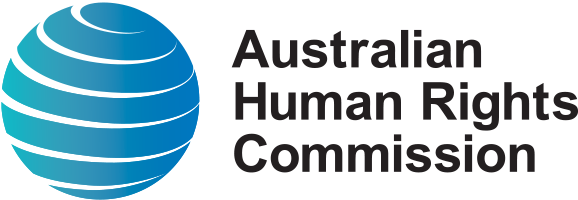 64
Shiels v James & Lipman Pty Ltd [2000] FMCA 2
Ms Shiels was a temporary clerical assistant in a site office operated by Lipman Pty Ltd. 
Allegations by Ms Shiels included:
1) Personal questions (ongoing for 3 months)
2) Swearing  
3) Photocopier incidents
“Mr James would walk past me and run his hand along my behind or rub against my shoulder touching my breasts"
4) flicking rubber bands at Ms Shiels legs 
Findings
Court found that all of the above (with the exception of the swearing) was of a sexual nature and hence amounted to sexual harassment.
Employer was liable as it had failed to bring the harassment policy into the worksite until 4 weeks after sexual harassment had commenced 
Remedy: $17,000 plus costs.
65
JobWatch Case Study:

“My friend got me a job at my current workplace and I’ve been there for 3 months. However, my employer thinks I owe him a favour for hiring me and has been making unwanted sexual advances towards me. I rejected him but this has resulted in my other colleagues bullying and mistreating me. My employment contract was then terminated last week due to performance issues.”
66
JobWatch Case Study:

“ I began working for a labour hire company two months ago. I was hired out by a company and from the very beginning was sexually harassed by a colleague who constantly made inappropriate comments. I wanted to make a complaint to HR but my colleagues told me I shouldn’t ‘wind him up’ and make matters worse.”
67
The Gig Economy
In simple terms it is a form of working which can include, casual, temporary, contract (e.g. fixed term/task oriented) and freelance work for self-employed workers (not employees) usually engaged via technology. 

Australian workplaces and ways of working have undergone significant changes with the increase of migration, globalisation and higher requests for flexibility in the workforce (from both employees and employers) as well as major changes to technology.

Examples include; Uber, Deliveroo and Airtasker. 

However, the gig economy represents many challenges such as the classification of a worker as an employee or an independent contractor, the associated entitlements and protections or lack thereof and safety concerns.
68
Recent Statistics

The Australian Bureau of Statistics (ABS) has reported that taxi and transport businesses have grown significantly over the last 12 months (32.3% increase).

 The ABS has also reported a 3.1% increase in actively trading businesses between June 2016 and June 2017. 

There has also been a rise in sole proprietors (the ABS reported a 4.5% increase between 2015-16 and 2016-17).

These increases can be attributed to an increase in workers registering themselves as independent contractors/sole proprietors for the purpose of working in the Gig economy.
69
Issues of Concern

The Protection of Vulnerable Workers in Sham Contracting Arrangements
Sham contracting occurs when a worker is engaged as an independent contractor (contract for services) but in reality they are an employee (contract of service).
Migrant workers and young workers can be considered the most vulnerable in the Australian workforce as they may have little understanding of their workplace rights or are afraid to speak up.

Underemployment 
The ABS defines ‘underemployment’ as full-time or part-time workers who want to work more hours.The Gig Economy may also be fuelling the increase in underemployment as the only work available is on a flexible, casual or contracted basis. 

Minimal Workplace Protections
Genuine independent contractors do not have the same protections as employees (such as unfair dismissal, the national employment standards and the minimum wage) so they are more vulnerable to exploitation.
70
On Call Interpreters and Translators Agency Pty Ltd v Commissioner of Taxation (No.3) [2011] FCA 366
This case of fleshes out the importance of the distinction between an employee and an independent contractor and concerned whether on call interpreters engaged as independent contractors were, looking at the totality of the relationship, really employees.
Justice Bromberg laid out the two-limbed test which appeared to be the central question to the application of the totality approach to determine whether a person working for a company is an independent contractor or an employee:
"Viewed as a 'practical matter': (i) is the person performing the work an entrepreneur who owns and operates a business; and,(ii) in performing the work, is that person working in and for that person’s business as a representative of that business and not of the business receiving the work?
"If the answer to that question is yes, in the performance of that particular work, the person is likely to be an independent contractor. If no, then the person is likely to be an employee."
71
Australia’s justice system has to face issues arising from the gig economy. Examples include;

Uber
The decision made by the FWC in Kaseris v Rasier Pacific V.O.F [2017] highlighted that Uber drivers may have no right to make an unfair dismissal claim as they are classified as ‘independent contractors’.

The FWC reached this conclusion as the driver was able to dictate his hours of work, provided his own car, paid his own GST and was not required to wear a uniform.
72
Foodora
In a recent investigation conducted by the FWO, Foodora’s delivery drivers who were categorised as independent contractors by Foodora have been determined by the FWO to be employees. 
The FWO argues that Foodora drivers are employees for reasons such as having set shifts, requirements of uniform and branding and a fixed hourly rate for service.
As a result, Foodora has now ceased operating in Australia.

Airtasker
Safety concerns have been raised by Unions regarding the unregulated work available on Airtasker (particularly cases involving asbestos removal).
The app allows users to select people based on the ‘best bid’ for the job as opposed to having a licence to conduct the work required.
73
[Speaker Notes: Foodora: http://theconversation.com/why-gig-workers-may-be-worse-off-after-the-fair-work-ombudsmans-action-against-foodora-98242
Airtasker: http://www.abc.net.au/news/2018-03-09/unions-raise-safety-concerns-over-gig-economy-cowboys/9529736
https://www.airtasker.com/insurance/ - Insurance]
The Need for Reform?

The Gig Economy will continue to grow with the rise of globalisation and digital technology. 
However, this growth will not come without challenges – as we have seen in recent cases.
The Gig Economy has highlighted the grey area of what is an ‘employee’ and an ‘independent contractor’ as well as safety concerns for workers.  
The Australian legal framework will need to adapt swiftly to be able to meet the challenges the Gig Economy presents.
74
[Speaker Notes: https://www.jcl.com.au/articles-employment-law/]
Job Watch Inc. TIS
1800 331 617 (Country VIC, QLD, TAS)
Admin: 03 9662 9458
75
Questions?
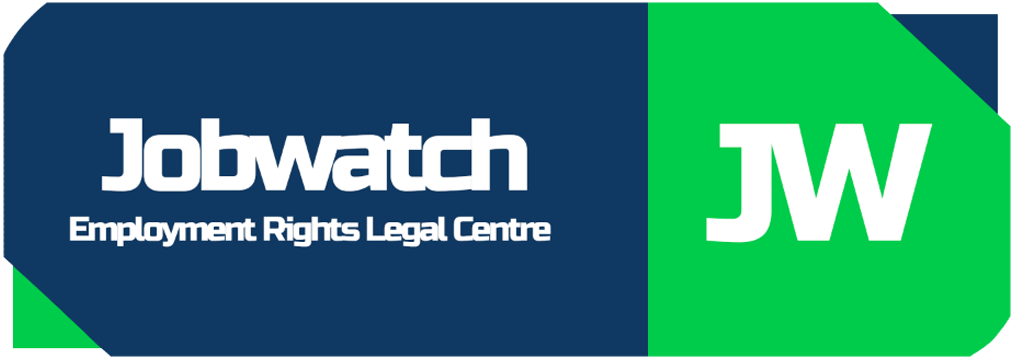 76
Example scenario
Dinka is due to return from maternity leave in September 2018. Before starting her leave she was working at her employer’s head office in Brisbane. While she was on maternity leave, the head office was moved to Melbourne. There is still an office in Brisbane, but there are fewer positions and the roles have changed. When Dinka rang her employer the other day to notify them that she intended to return to work, she was told that her old position was gone and that she would no longer be required. 

What are the employment law issues involved in this scenario?

What further information do you need to give accurate information?
77